Právní úprava nakládání s odpady
Seminář IX.
Právní úprava

zákon o odpadech, zák. č. 185/2001 Sb.
nakládání se všemi odpady s výjimkou…
odpadní vody, radioaktivní odpady, výbušniny, těžební odpady, mrtvá těla zvířat, léčiva a návykové látky, …
nekontaminovaná zemina a jiný materiál  vytěžený při stavební činnosti, pokud bude využit na místě

„směrnice o odpadech“ (směrnice EP a Rady 2008/98/ES)
zařízení k nakládání s odpady – skládky, spalovny
nakládání s vybranými druhy výrobků a odpadů
Principy odpadového hospodářství

princip prevence
princip odpovědnosti původce a výrobce
princip blízkosti
princip soběstačnosti
Odpad

pojem ODPAD § 3 odst. 1
= každá movitá věc, které se osoba zbavuje nebo má úmysl nebo povinnost se jí zbavit

Pro srov. ve směrnici: = jakákoli látka nebo předmět, kterých se držitel zbavuje nebo má v úmyslu se zbavit nebo se od něho požaduje, aby se jich zbavil;
Odpad

pojem VEDLEJŠÍ PRODUKT § 3 odst. 5
Movitá věc, která vznikla při výrobě, jejímž prvotním cílem není výroba nebo získání této věci, se nestává odpadem, ale je vedlejším produktem, pokud
a) vzniká jako nedílná součást výroby,
b) její další využití je zajištěno,
c) její další využití je možné bez dalšího zpracování způsobem jiným, než je běžná výrobní praxe, a
d) její další využití je v souladu se zvláštními právními předpisy a nepovede k nepříznivým účinkům na životní prostředí nebo lidské zdraví.
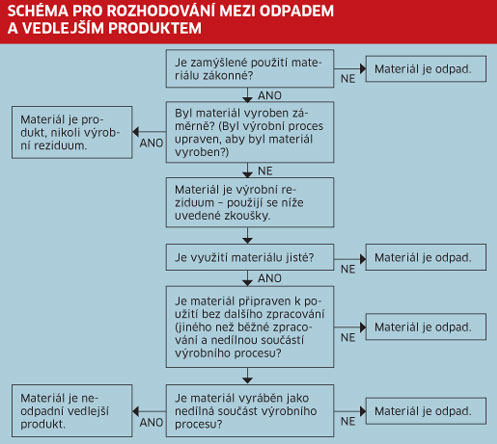 Odpad

§  3 odst. 6 „Některé druhy odpadu přestávají být odpadem, jestliže poté, co byl odpad předmětem některého ze způsobů využití, splňuje tyto podmínky:

a) věc se běžně využívá ke konkrétním účelům,
b) pro věc existuje trh nebo poptávka,
c) věc splňuje technické požadavky pro konkrétní účely stanovené zvláštními právními předpisy nebo normami použitelnými na výrobky,
d) využití věci je v souladu se zvláštními právními předpisy a nepovede k nepříznivým dopadům na životní prostředí nebo lidské zdraví a
e) věc splňuje další kritéria, pokud jsou pro určitý typ odpadu stanovena přímo použitelným předpisem Evropské unie.“
Původce odpadů § 4 odst. 1) písm. x + § 16

právnická osoba nebo fyzická osoba oprávněná k podnikání, při jejichž činnosti vznikají odpady
nebo právnická osoba nebo fyzická osoba oprávněná k podnikání, které provádějí úpravu odpadů nebo jiné činnosti, jejichž výsledkem je změna povahy nebo složení odpadů, 

a dále obec od okamžiku, kdy nepodnikající fyzická osoba odpad odloží na místě k tomu určeném; obec se současně stane vlastníkem tohoto odpadu,

pozn. oprávněná osoba = každá osoba, která je oprávněná k nakládání s odpady § 4 odst. 1) písm. y
Komunální odpad 

veškerý odpad vznikající na území obce při činnosti fyzických osob   § 4 odst. 1 písm. b)
uveden jako komunální odpad v Katalogu odpadů § 4 odst. 1 písm. b)
s výjimkou odpadů vznikajících u právnických osob nebo fyzických osob oprávněných k podnikání § 4 odst. 1 písm. b)

X odpad podobný komunálnímu odpadu – z činnosti PO a FO oprávněných k podnikání (písemná SMLOUVA o případném využití složek) § 4 odst. 1 písm. c)

původcem komunálního odpadu je obec
obecně závazná vyhláška § 17 odst. 2
obec je povinna zajistit místa k odkládání veškerého komunálního odpadu na jejím katastrálním území § 17 odst. 3
povinna zajistit místa pro oddělování složek odpadu – nebezpečné odpady, sklo, papír, plast, kovy, biologicky rozložitelné odpady
Komunální odpad

místní poplatek za provoz systému §10b zákona o místních poplatcích
za trvalý pobyt/ za rekreační pobyt (za nemovitost/ za hlavu)
poplatek za shromažďování odpadu §17a zákona o odpadech
za popelnici – podle objemu a četnosti vyvážení
obecně závazná vyhláška 
úhrada za shromažďování na základě smlouvy (smluvní úhrada) §17/6 zákona o odpadech
obce nemají povinnost poplatky vybírat
Nebezpečný odpad § 4 odst. 1 a) + § 6

odpad vykazující jednu nebo více nebezpečných vlastností uvedených v příloze přímo použitelného předpisu Evropské unie o nebezpečných vlastnostech odpadů č. 1357/2014 (v Seznamu nebezpečných odpadů)
toxicita, karcinogenita, mutagenita, infekčnost, ekotoxicita
polychlorované bifenyly, infekční odpady ze zdravotnických zařízení, odpady obsahující rtuť…
hodnocení nebezpečných vlastností odpadů 
osvědčení o vyloučení nebezpečných vlastností odpadu
požadavky na označování a balení
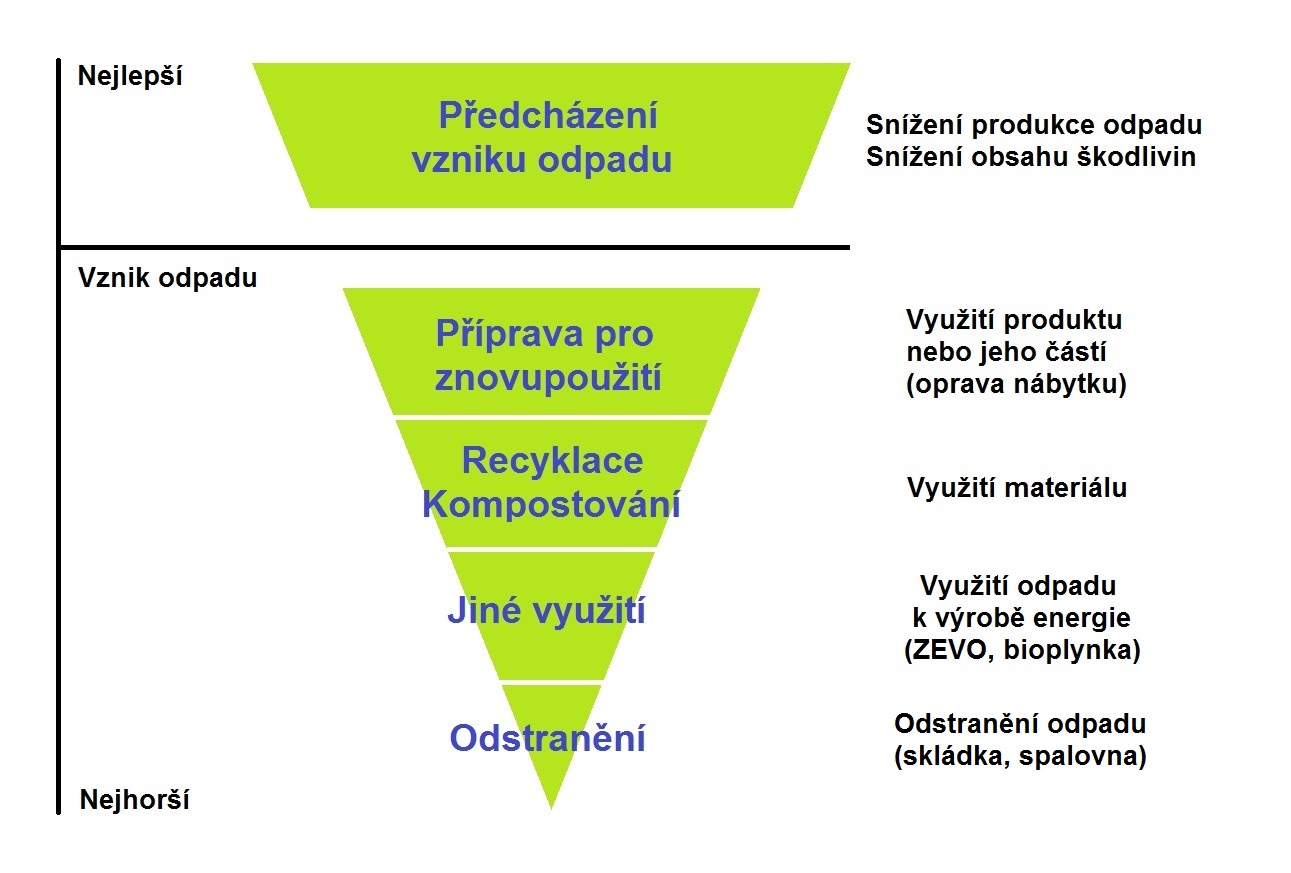 Hierarchie odpadového hospodářství § 9a

1) předcházení vzniku odpadů
2) příprava k opětovnému použití
3) recyklace odpadů
4) jiné využití odpadů, například energetické využití
5) odstranění odpadů

odpadové hospodářství 
= činnosti směřující k předcházení vzniku odpadů, k nakládání s nimi 
až po jejich využití či odstranění, včetně péče o zařízení, která slouží k nakládání s nimi
Subjekty účastnící se procesu nakládání s odpady

původce odpadu
provozovatel zařízení ke sběru a výkupu odpadů
provozovatel zařízení k využívání odpadu
provozovatel zařízení k odstraňování odpadu
dopravce
 oprávněné osoby = osoby oprávněné k nakládání s odpady
Povinnosti při nakládání s odpady § 12

každý je povinen nakládat s odpady a zbavovat se jich pouze způsobem stanoveným tímto zákonem a ostatními právními předpisy vydanými na ochranu životního prostředí

s odpady lze nakládat jen ve speciálních zařízeních, nesmí být ohroženo lidské zdraví ani ohrožováno nebo poškozováno životní prostředí a nesmějí být překročeny limity znečišťování stanovené zvláštními právními předpisy
Povinnosti při nakládání s odpady 

povinnost předcházet vzniku odpadů (všeobecná) § 10 odst. 1
„Každý má při své činnosti nebo v rozsahu své působnosti povinnost předcházet vzniku odpadů, omezovat jejich (1) množství a (2) nebezpečné vlastnosti; odpady, jejichž vzniku nelze zabránit, musí být využity, případně odstraněny způsobem, který neohrožuje lidské zdraví a životní prostředí a který je v souladu s tímto zákonem a se zvláštními právními předpisy.“

povinnosti podnikatelské § 10 odst. 2
„Právnická osoba a fyzická osoba oprávněná k podnikání, která vyrábí výrobky, je povinna tyto výrobky vyrábět tak, aby omezila vznik nevyužitelných odpadů z těchto výrobků, zejména pak nebezpečných odpadů.“
„Právnická osoba a fyzická osoba oprávněná k podnikání, která uvádí na trh výrobky, je povinna uvádět v průvodní dokumentaci výrobku, na obalu, v návodu na použití nebo jinou vhodnou formou informace o způsobu využití nebo odstranění nespotřebovaných částí výrobků.“ § 10 odst. 3
Povinnosti původce § 16

zařazovat odpady podle druhů a kategorií, takto utříděné odpady shromažďovat
zajistit přednostní využití odpadů
ověřovat nebezpečné vlastnosti odpadů
nakládat s nimi podle skutečných vlastností
s nebezpečným odpadem nakládat jen se souhlasem KÚ/ORP
zabezpečit odpady před nežádoucím únikem či znehodnocením
vést evidenci odpadů
předat odpad pouze oprávněné osobě
ustanovit odpadového hospodáře
Zařízení k nakládání s odpady § 14

provoz je podmíněn souhlasem příslušného správního orgánu
současně schvalován provozní řád zařízení
§ 14/2 v zásadě situace, kdy odpad přestává být odpadem
Koncepční nástroje

Plány odpadového hospodářství § 42 násl.
ministerstvo, kraje, obce
Plán odpadového hospodářství ČR – nařízení vlády
Plán odpadového hospodářství kraje
Plán odpadového hospodářství obce
Program předcházení vzniku odpadů ČR § 41a násl.
Ekonomické nástroje

poplatek za ukládání odpadu na skládky § 45
poplatek za uložení  - platí se obci § 46
riziková složka – platí se SFŽP

finanční zajištění provozu skládky § 48a
finanční rezerva pro rekultivaci a asanaci skládek § 49
Přeshraniční přeprava odpadů

evropská legislativa
nařízení č. 1013/2006 EP a Rady (ES) o přepravě odpadů
rozlišuje režim podle typu odpadu, účelu přepravy, států
Basilejská úmluva